Life Cycles and Watersheds
Tri-State Steelheaders
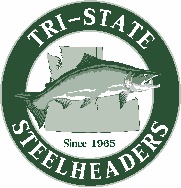 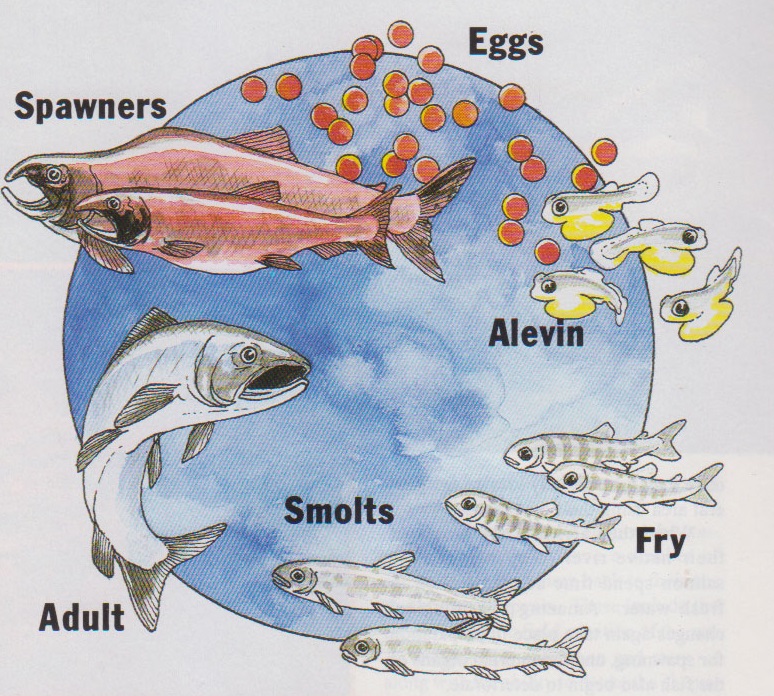 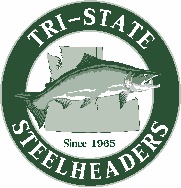 Salmon Habitat
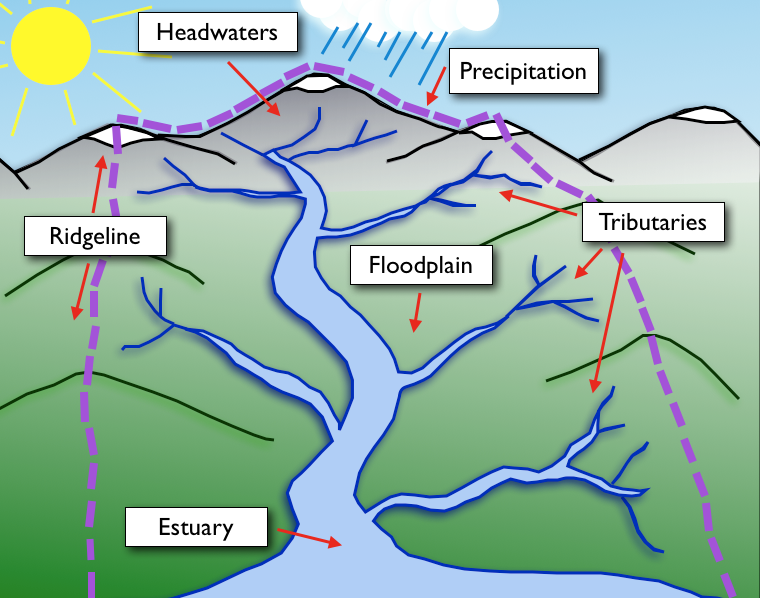 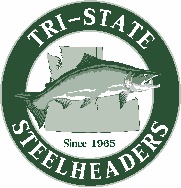 Ocean
Salmon Habitat
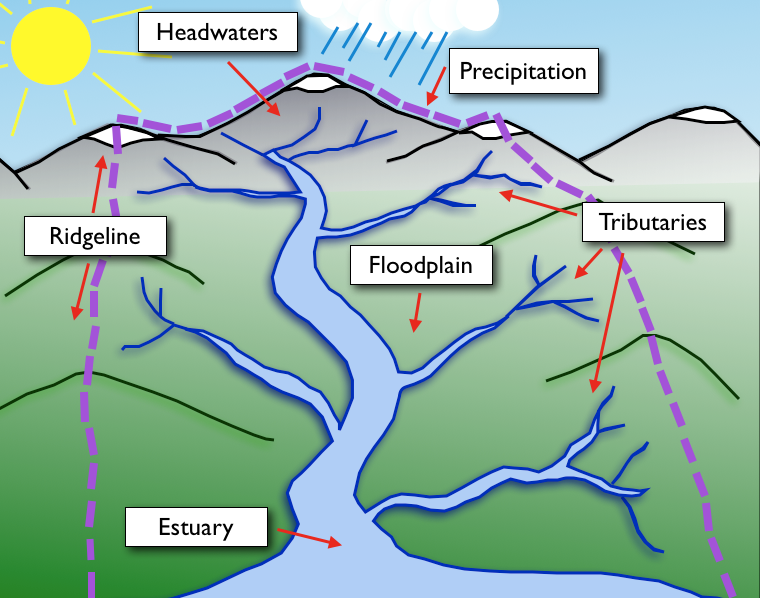 Eggs
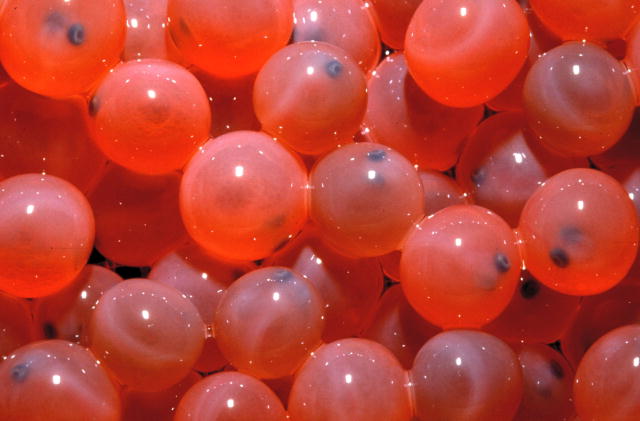 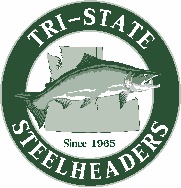 Ocean
Salmon Habitat
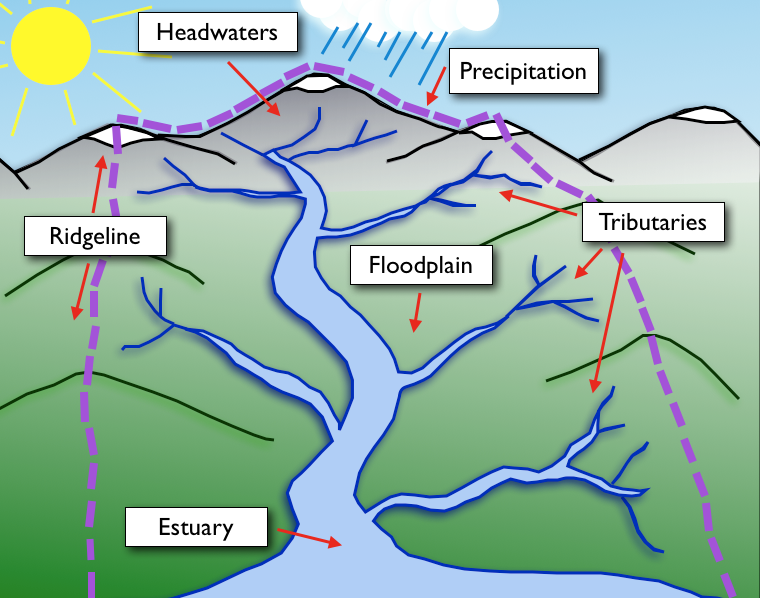 Alevin
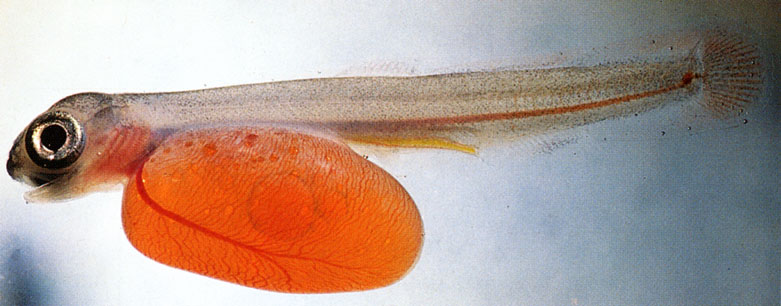 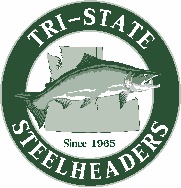 Ocean
Salmon Habitat
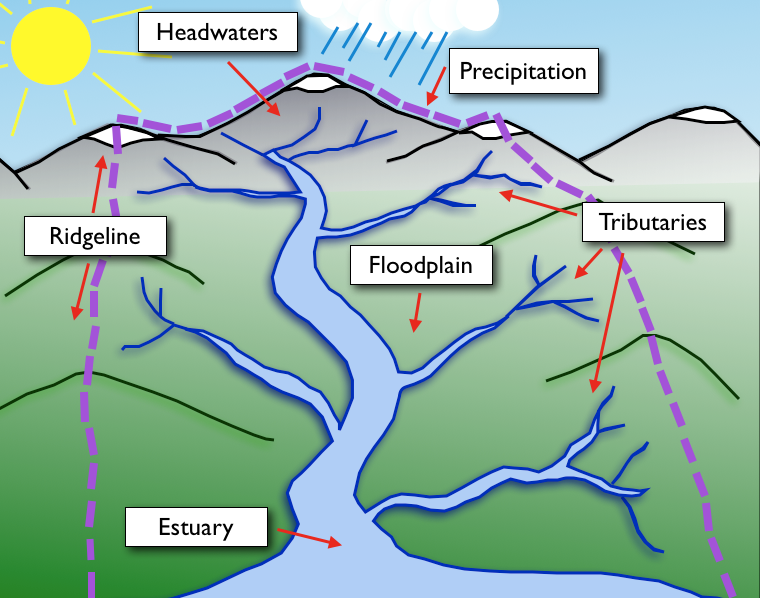 Fry
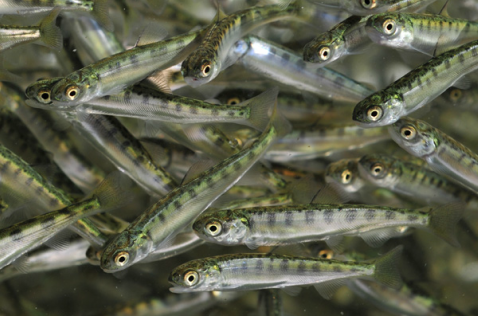 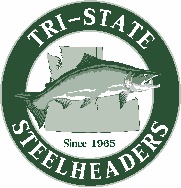 Ocean
Salmon Habitat
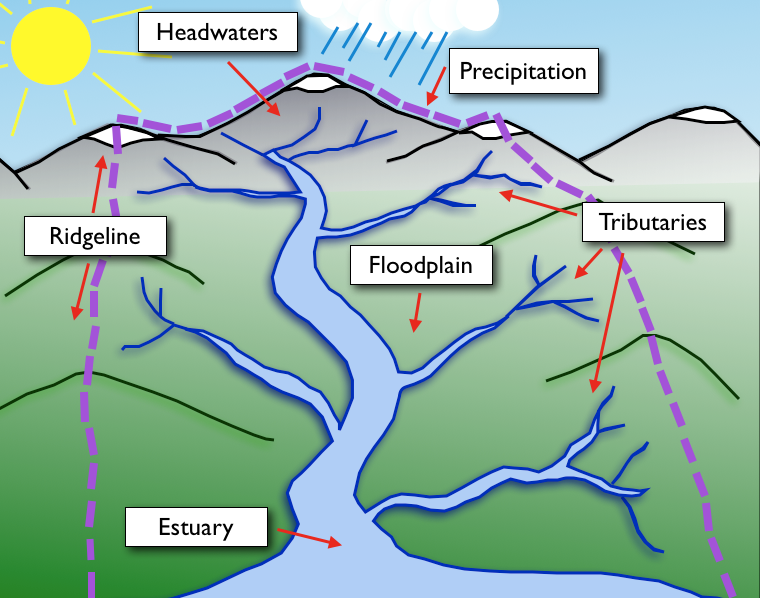 Smolt
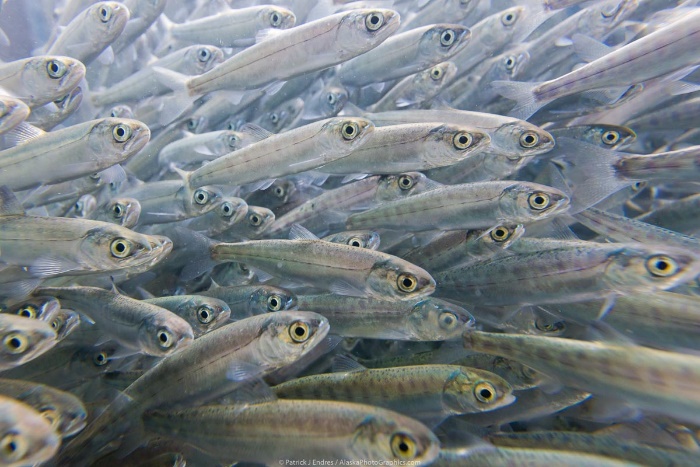 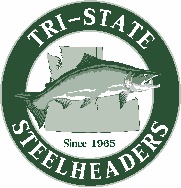 Ocean
Salmon Habitat
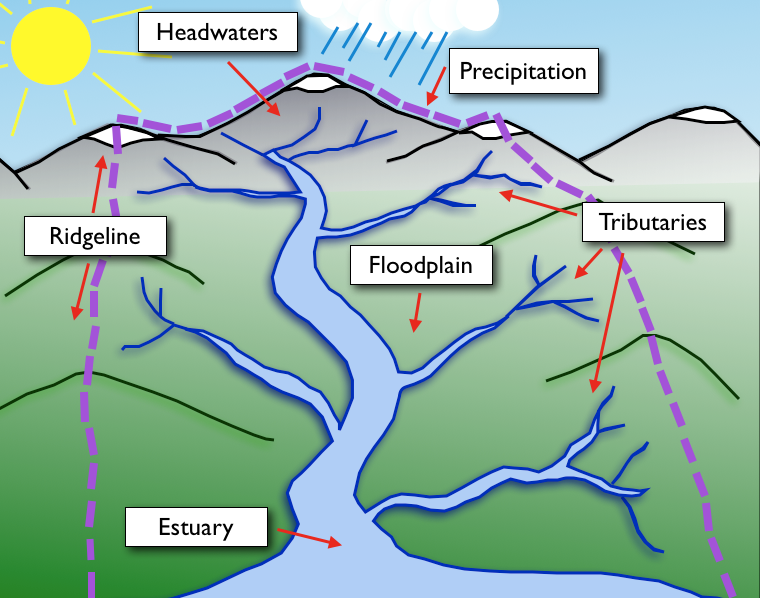 Adult
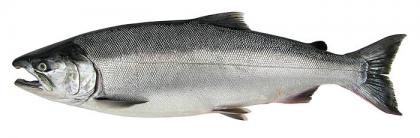 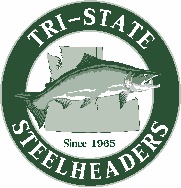 Ocean
Salmon Habitat
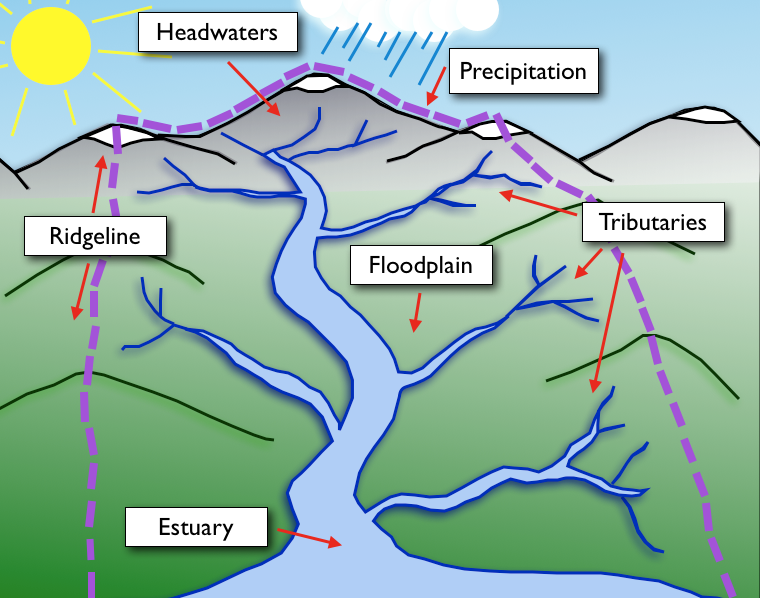 Spawner
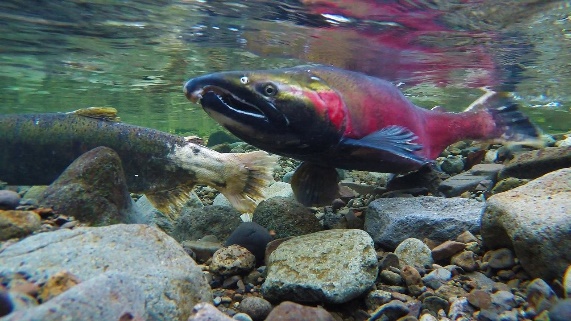 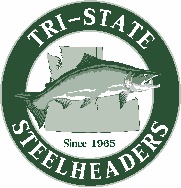 Ocean
Watershed
An area of land drained by a river and its tributaries to a common outlet. The outlet may be a closed basin, a larger stream, a lake, wetland, estuary or ocean

Within its boundaries, a watershed includes all of the land, air, surface and groundwater, plants and animals, mountains, deserts, cities, farms and people within it
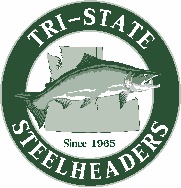 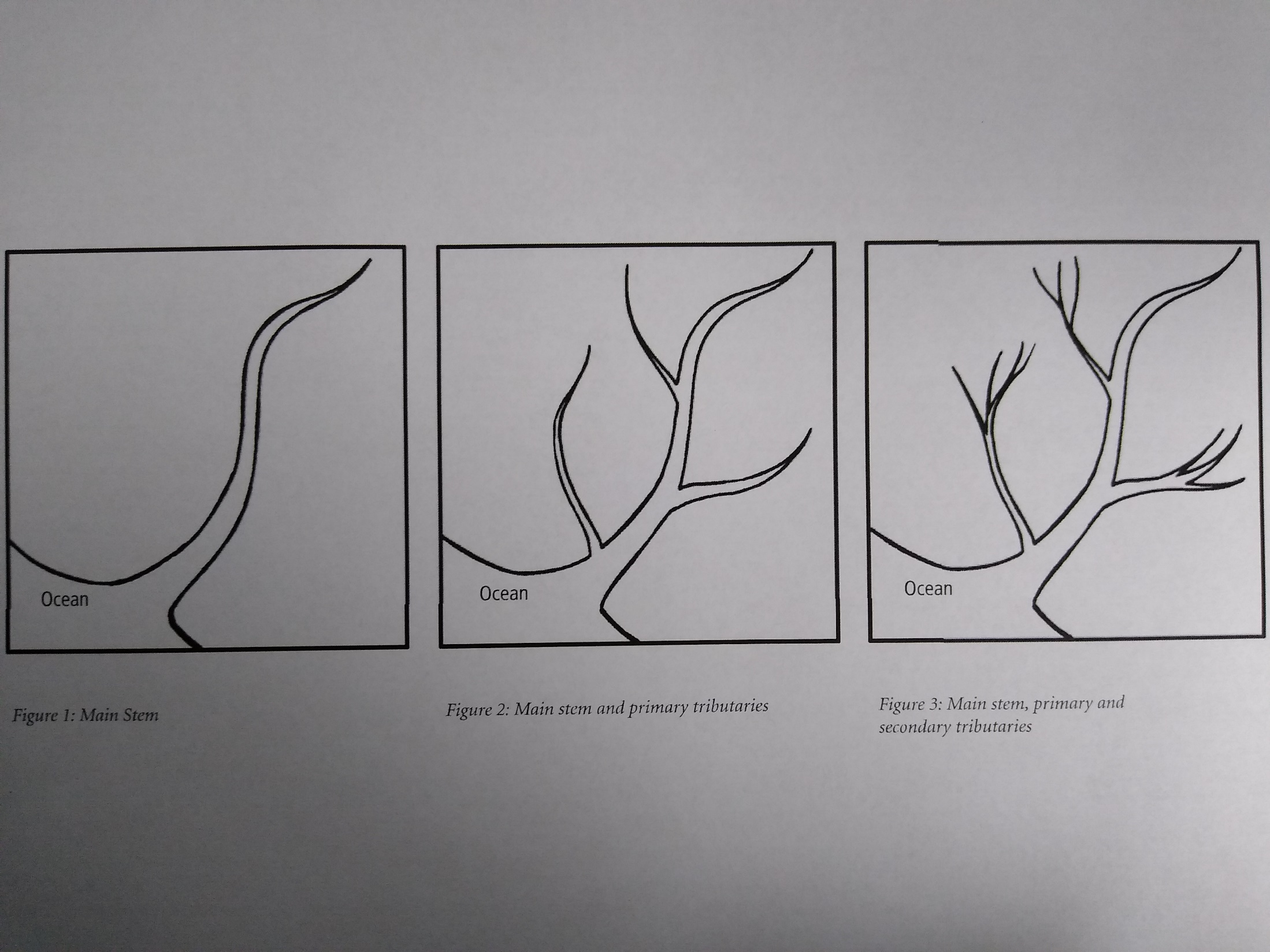 Mainstem
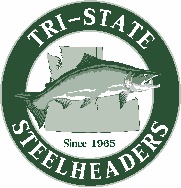 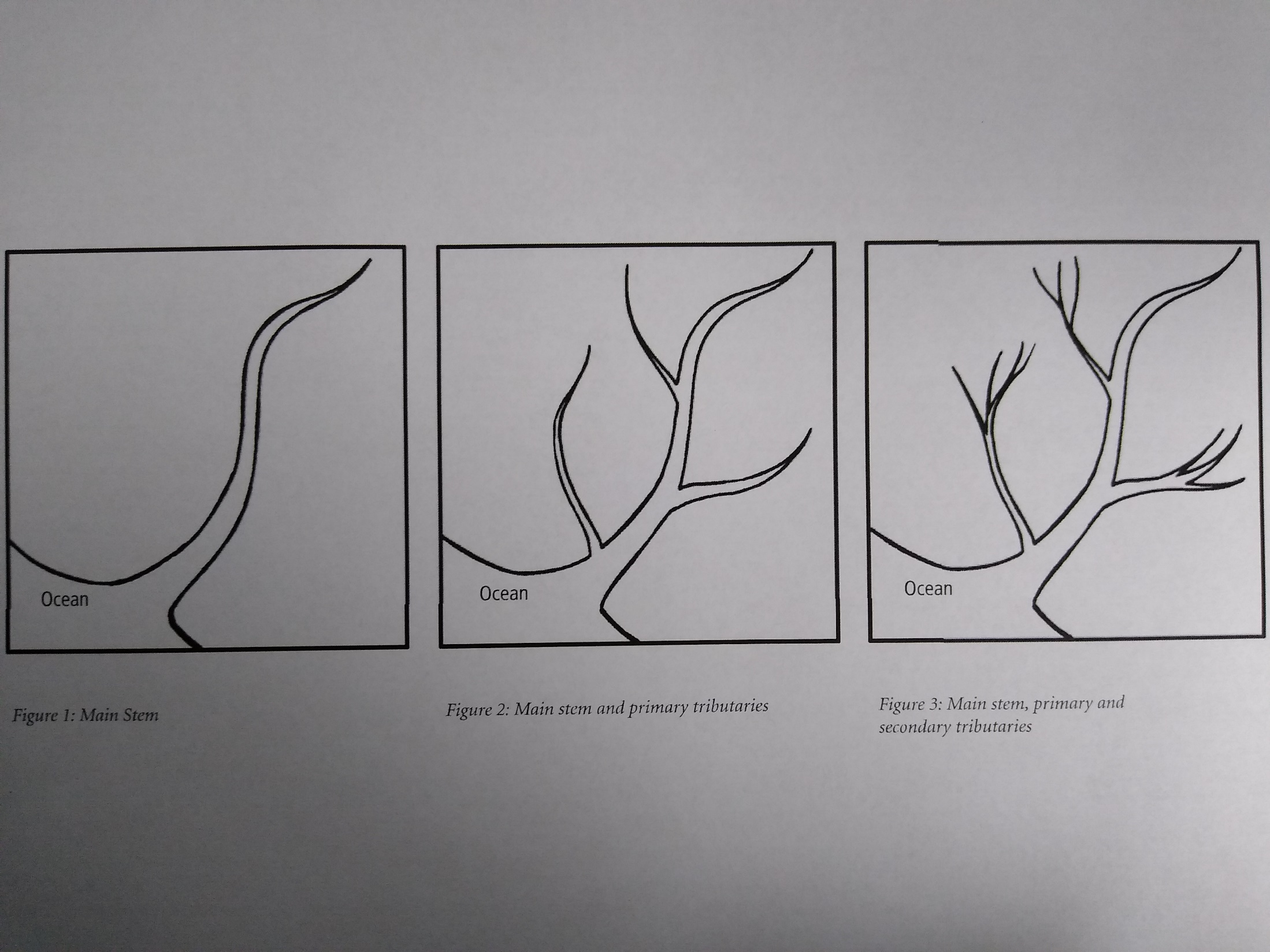 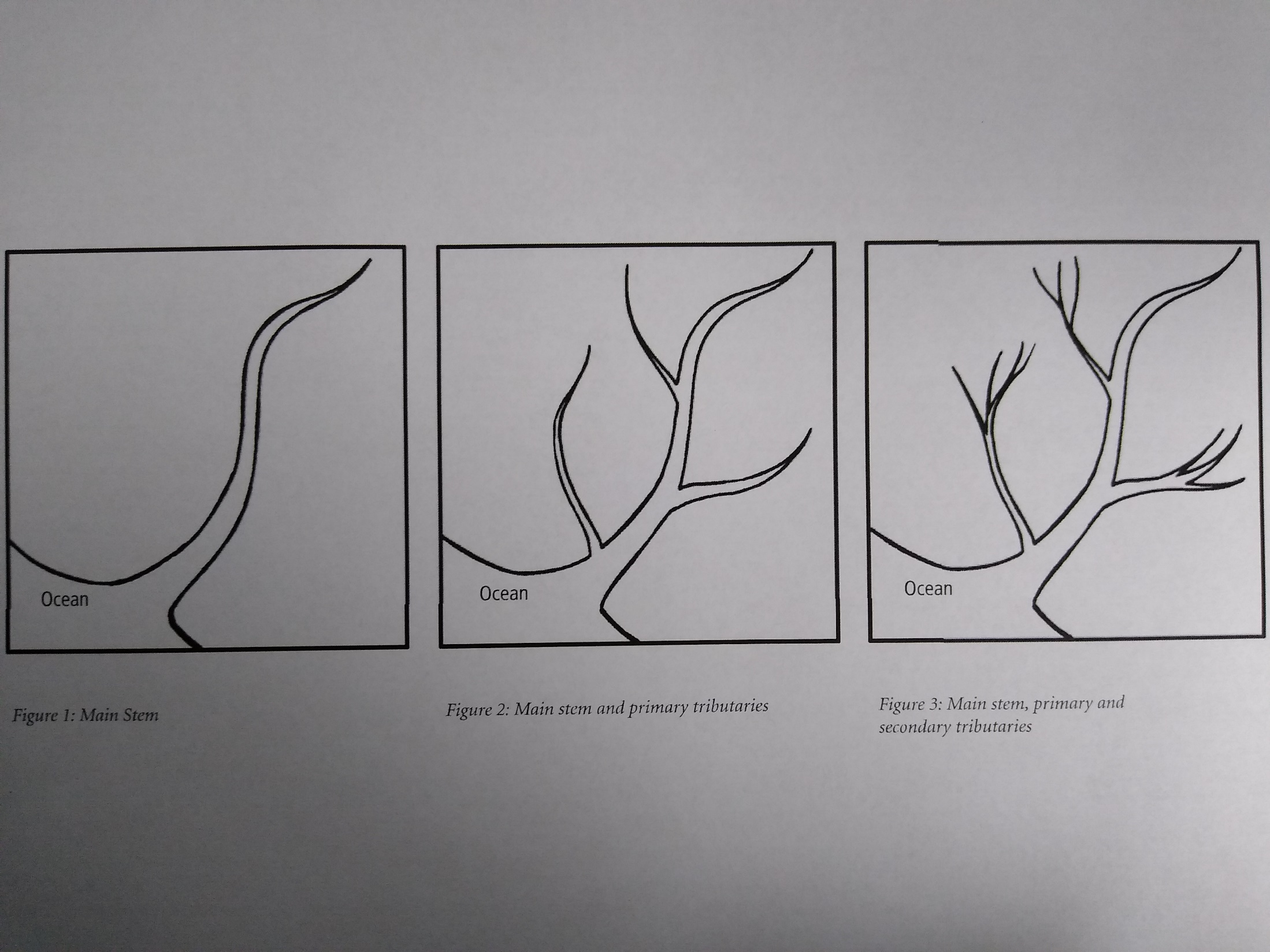 Primary Tributaries
Mainstem
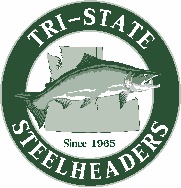 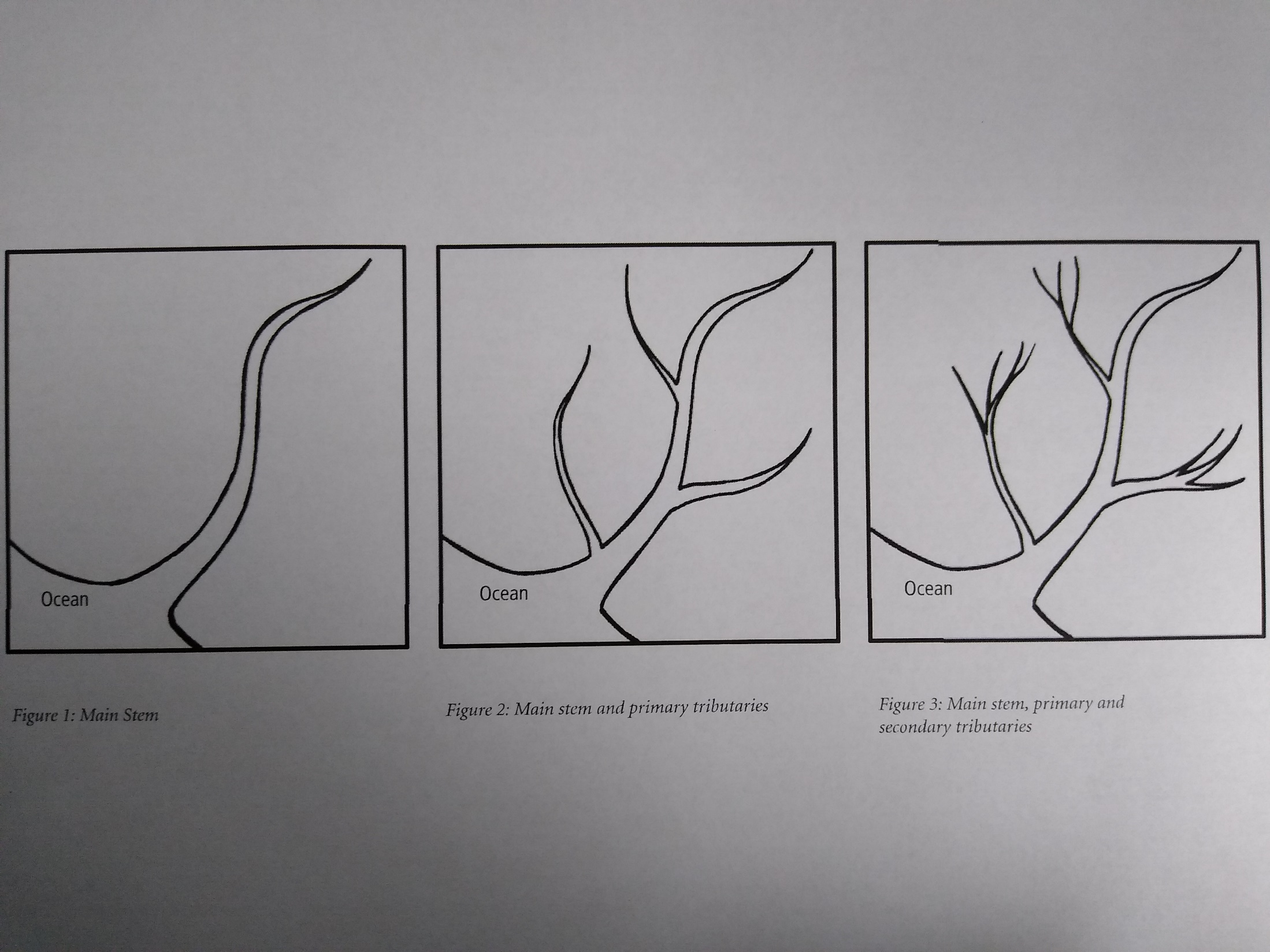 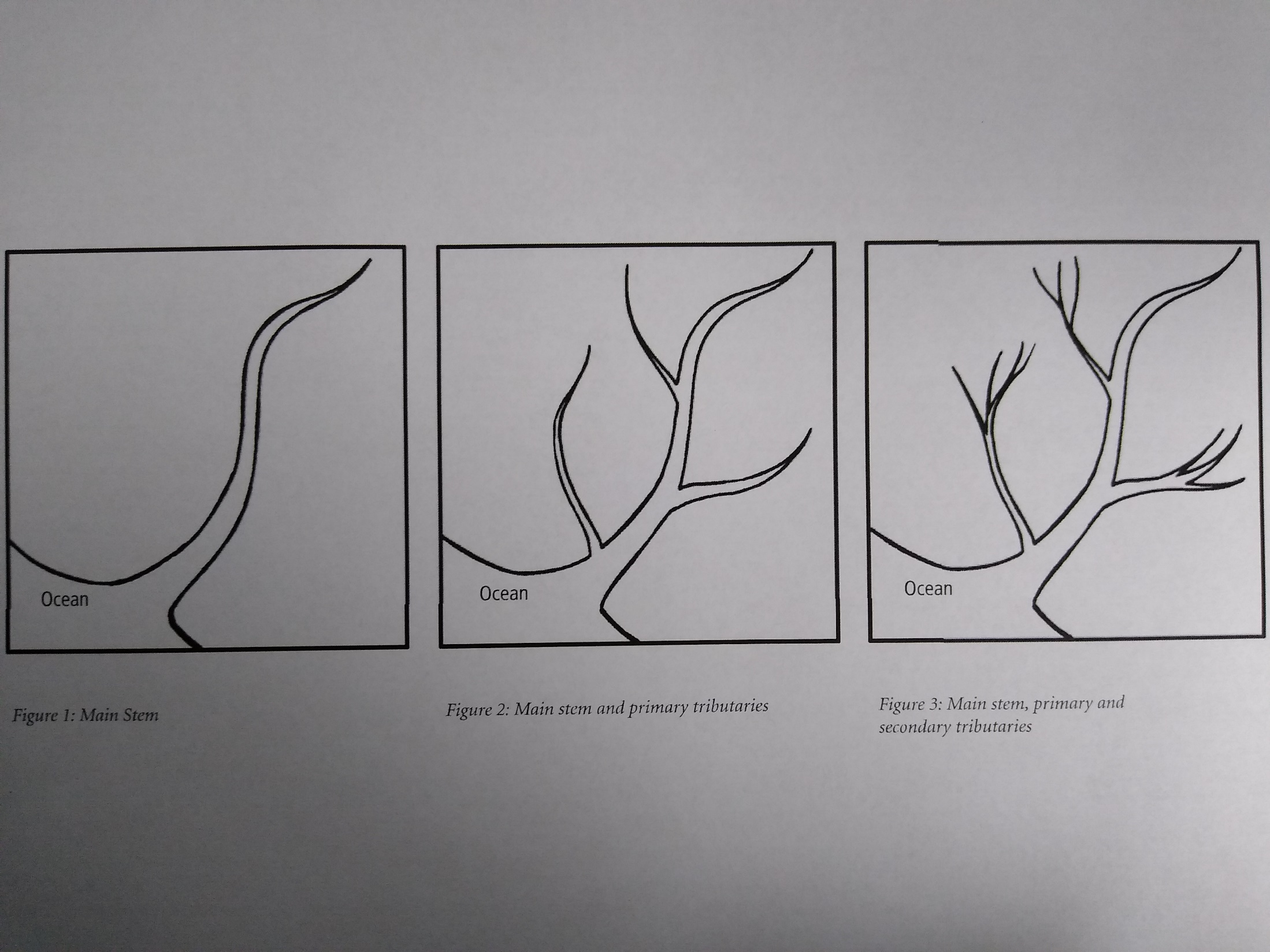 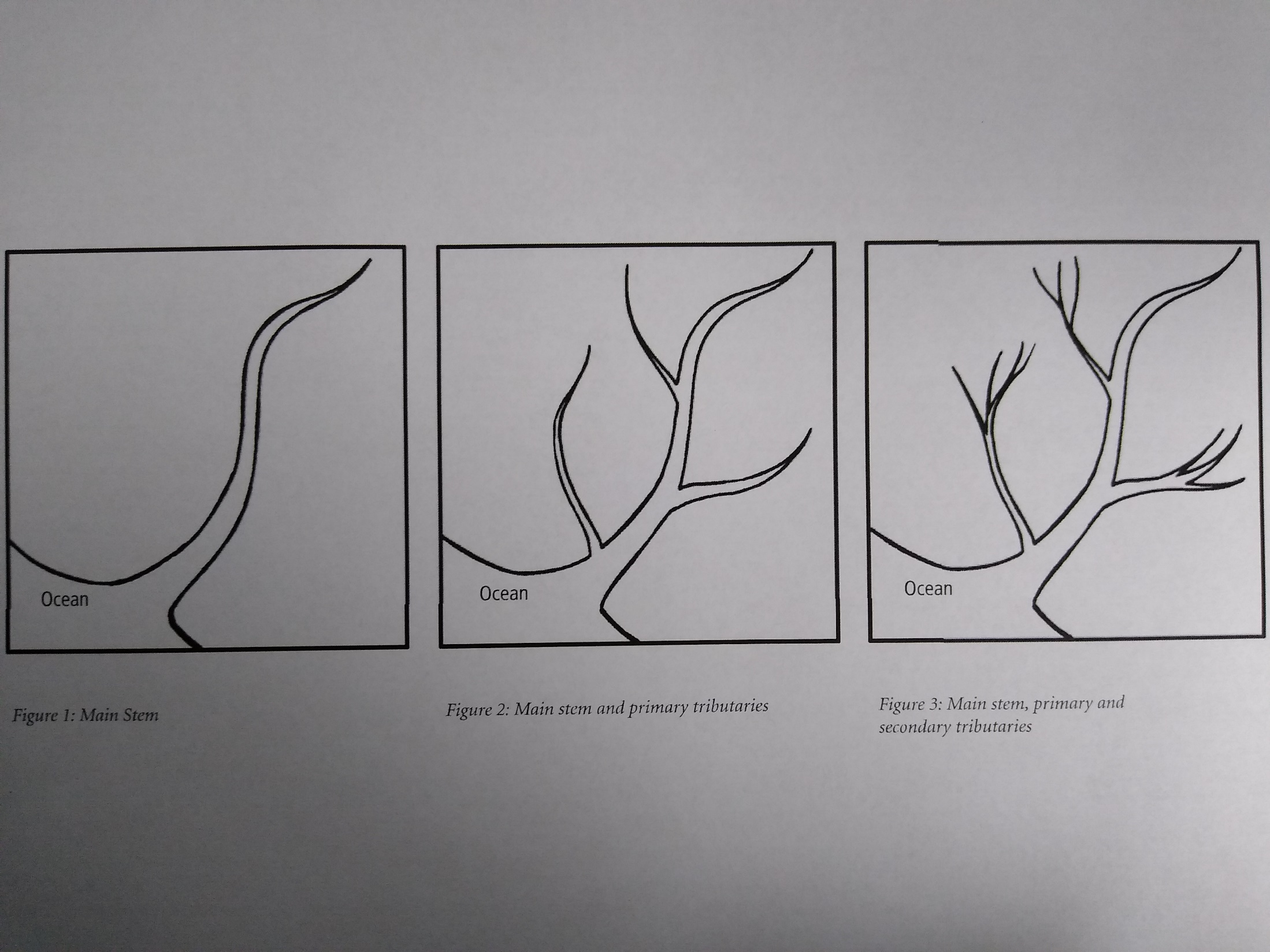 Primary Tributaries
Secondary Tributaries
Mainstem
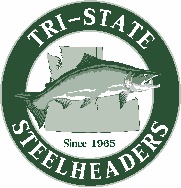 The Boundary of a watershed is the Ridgeline
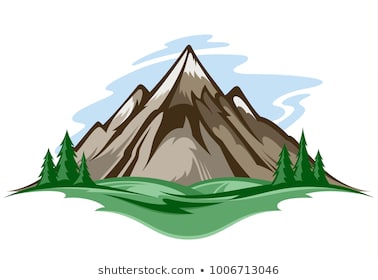 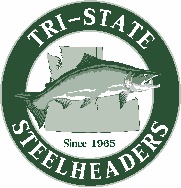 Watershed
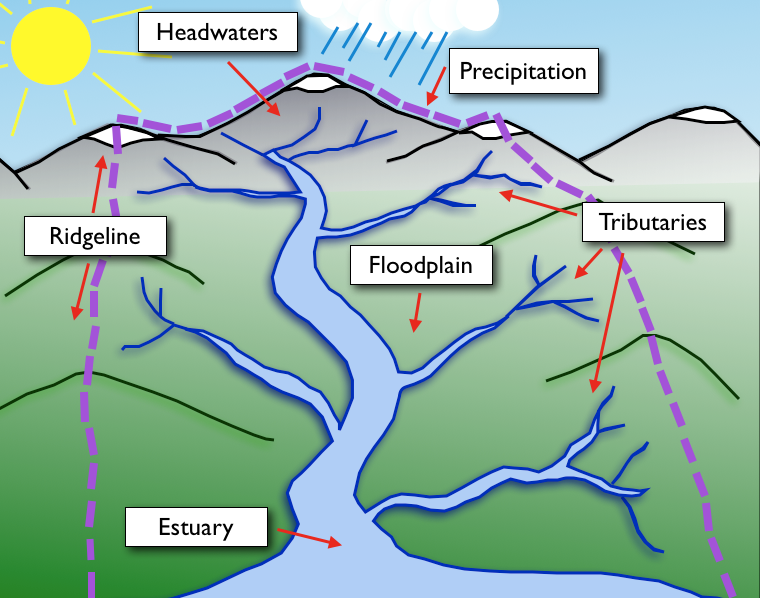 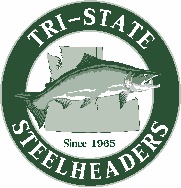 Ocean
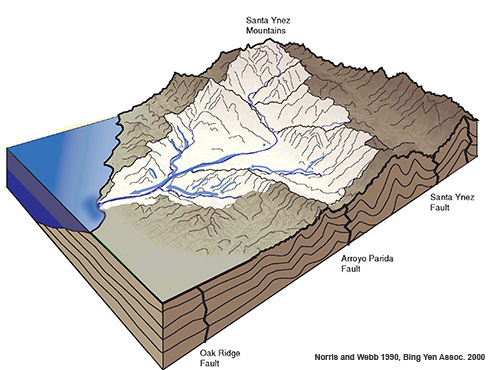 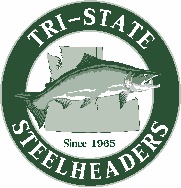 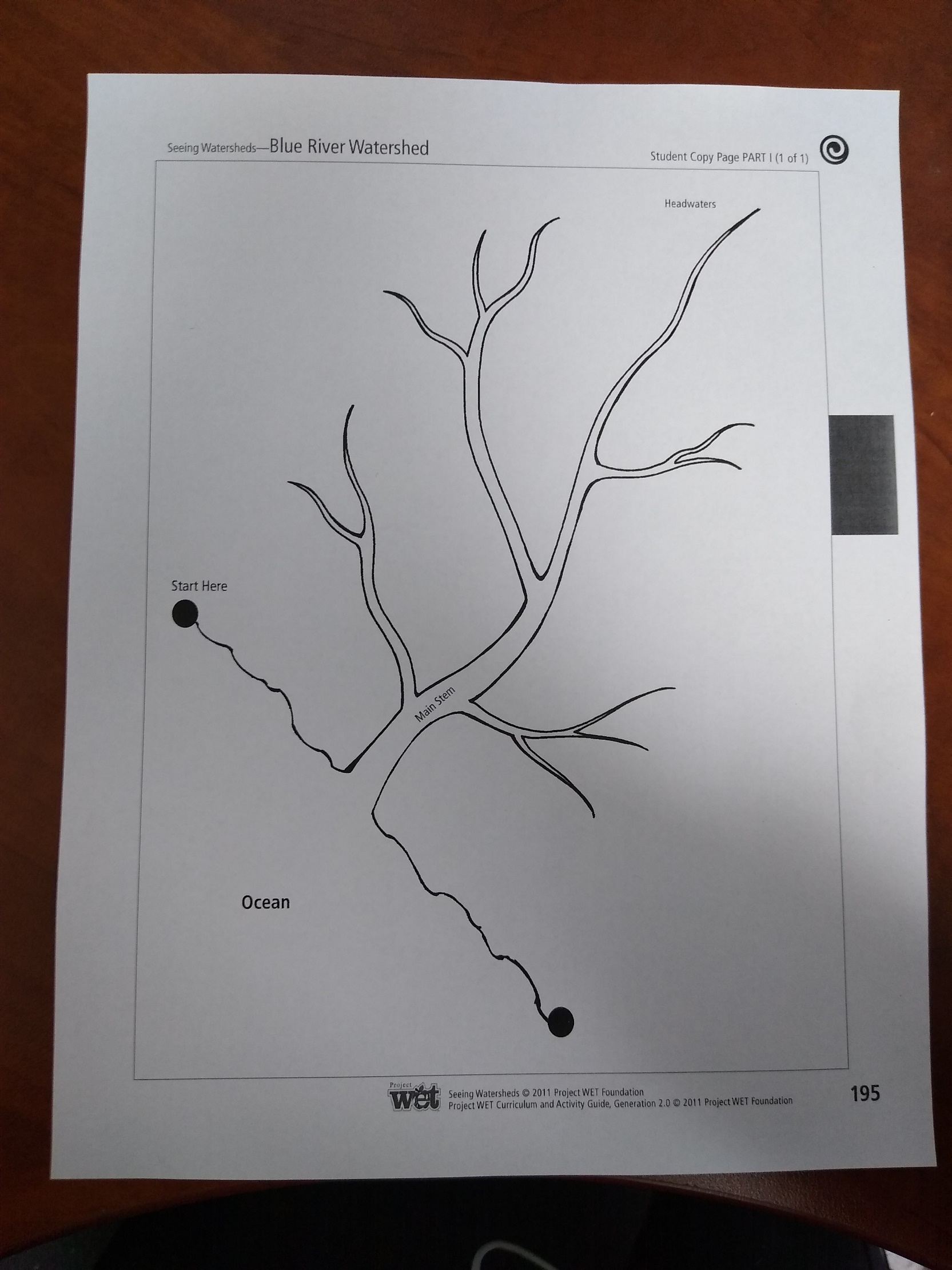 Where is the outline or the Ridgeline of this watershed?
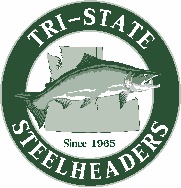 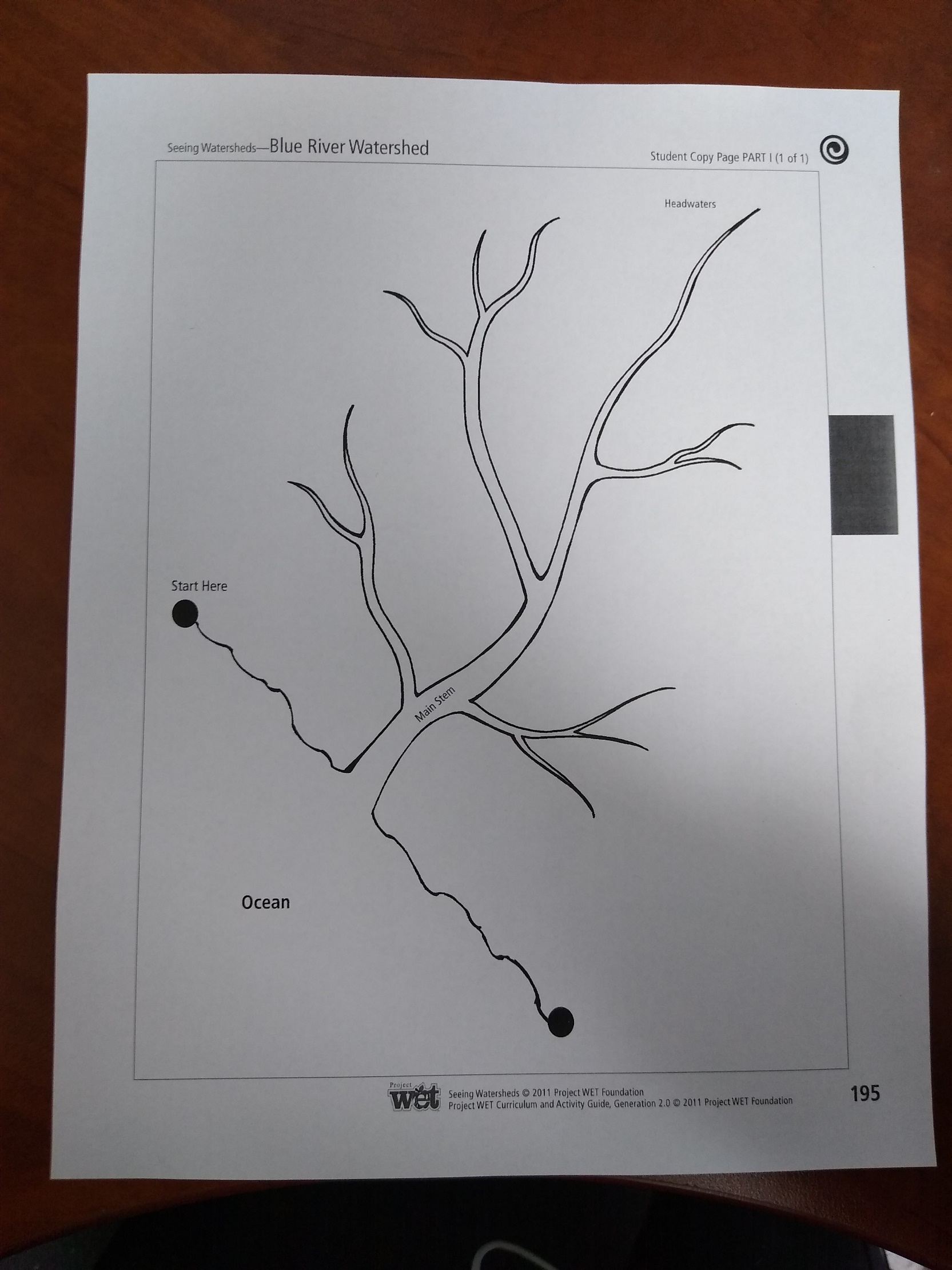 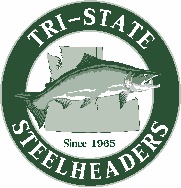 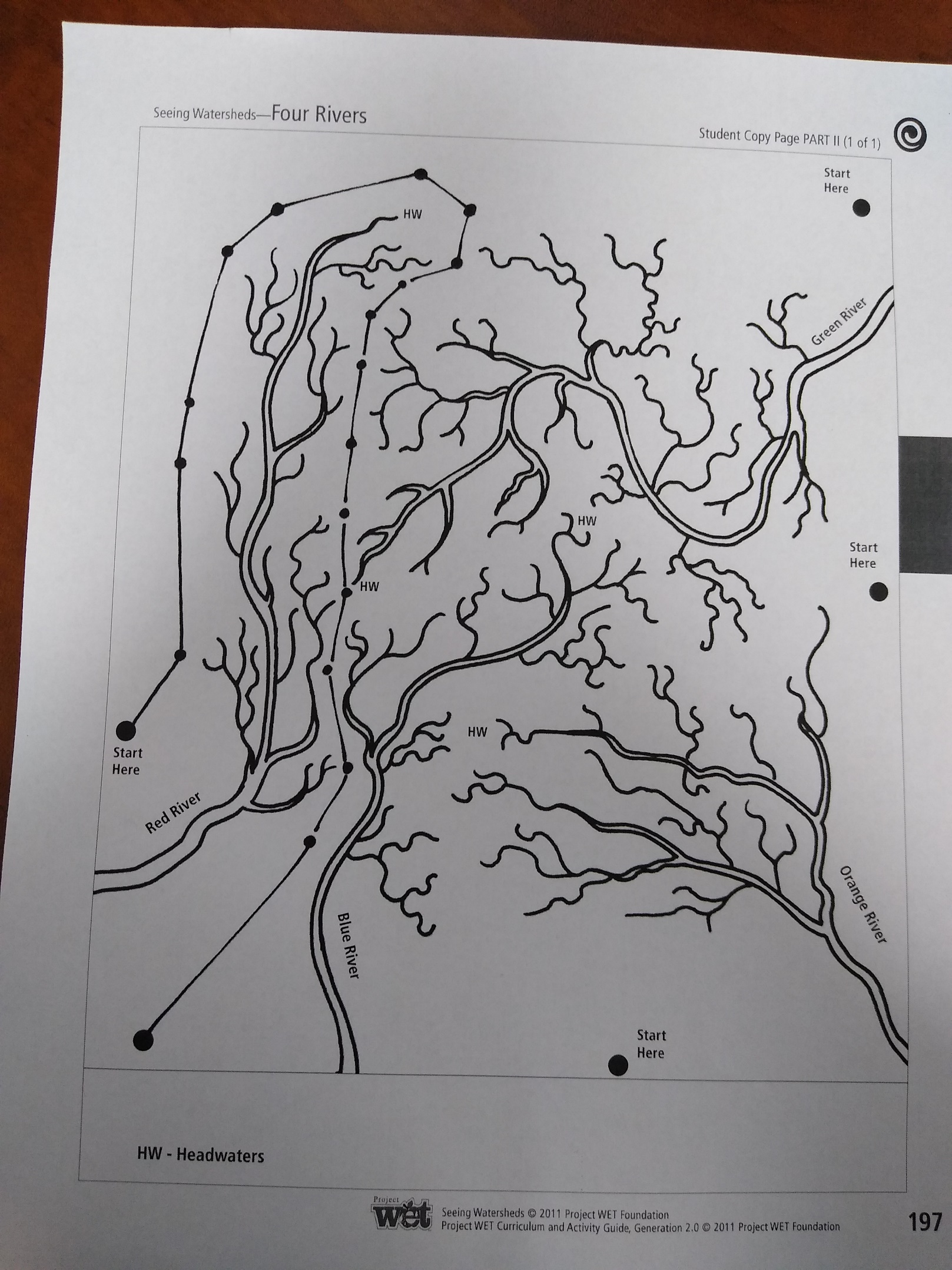 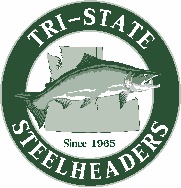 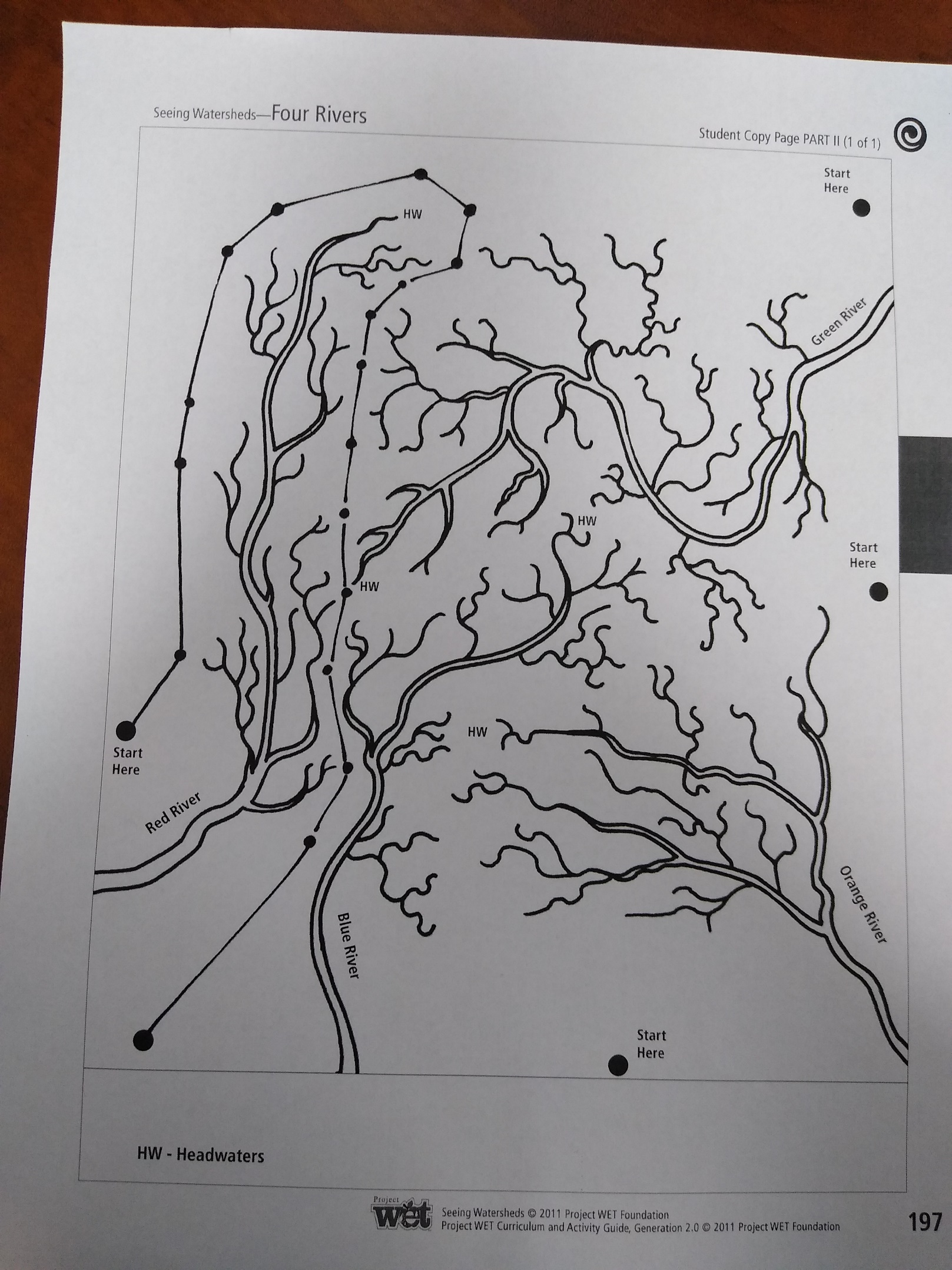 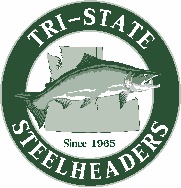 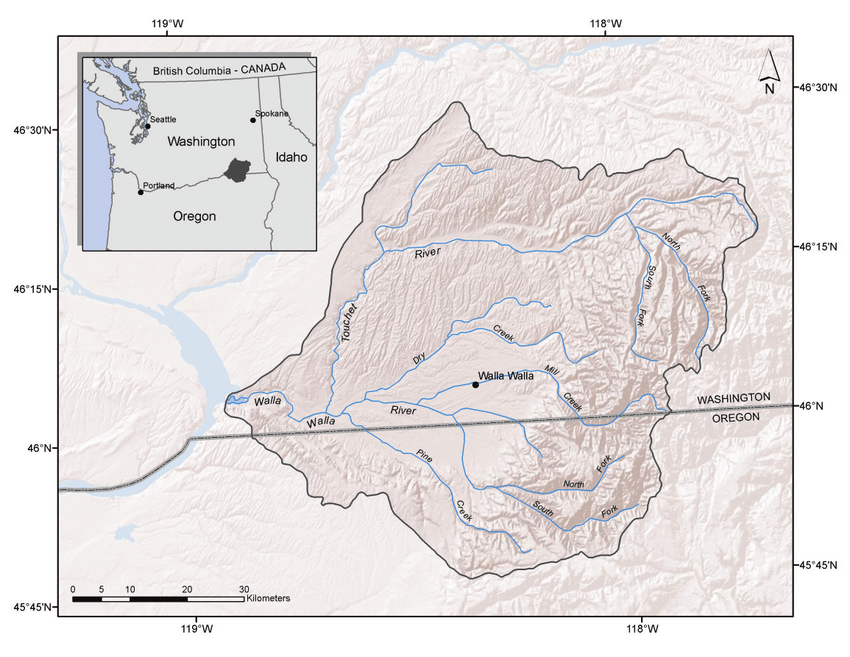 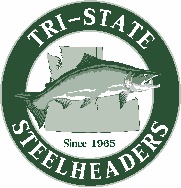 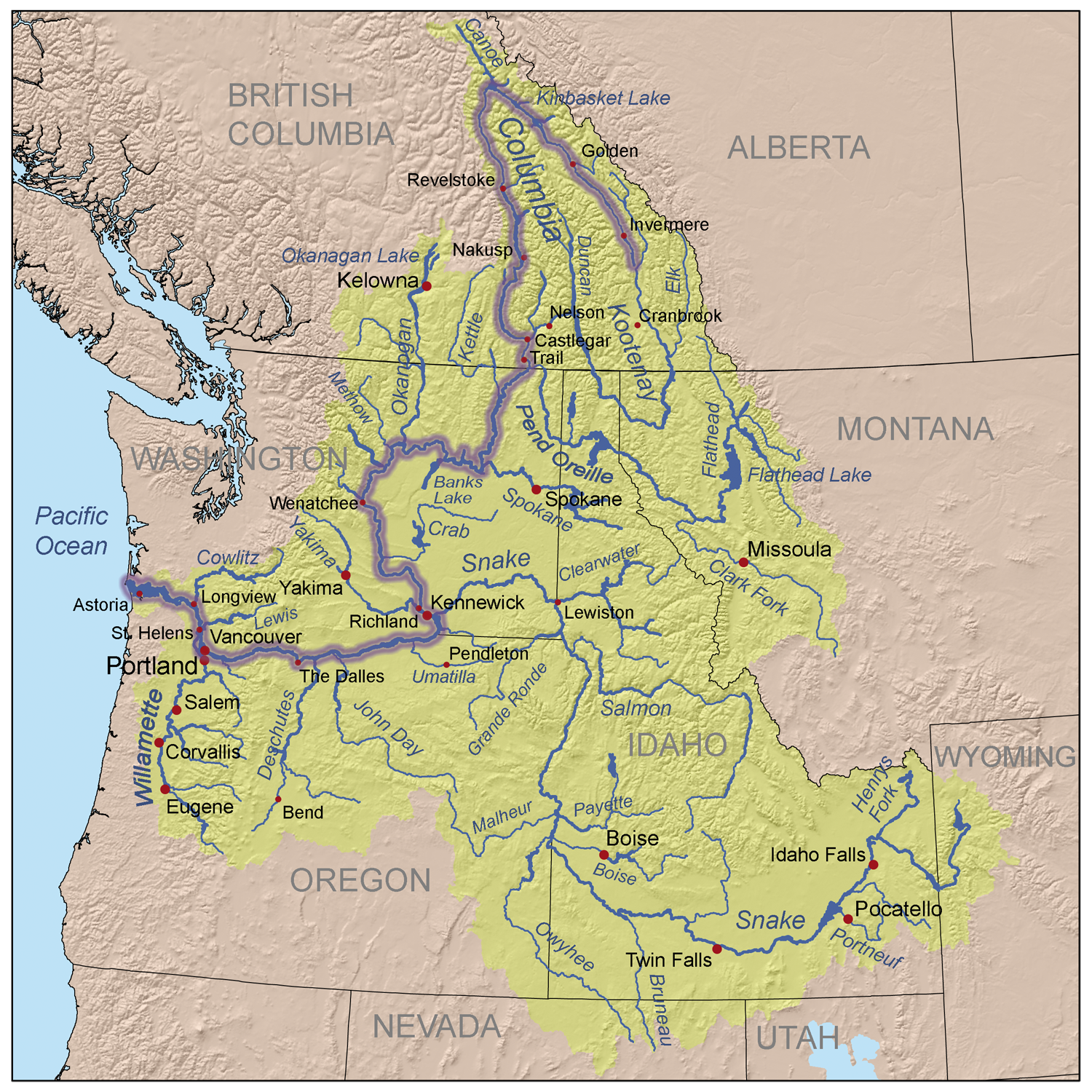 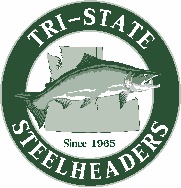 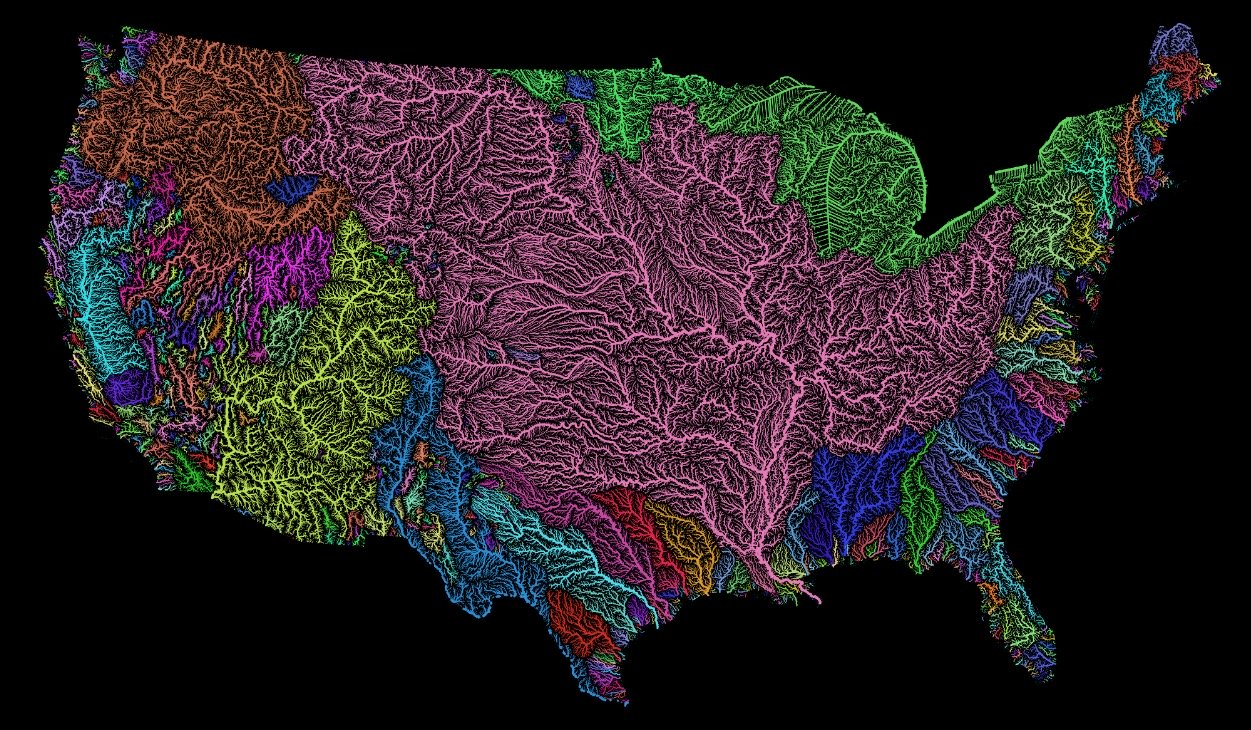 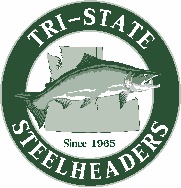 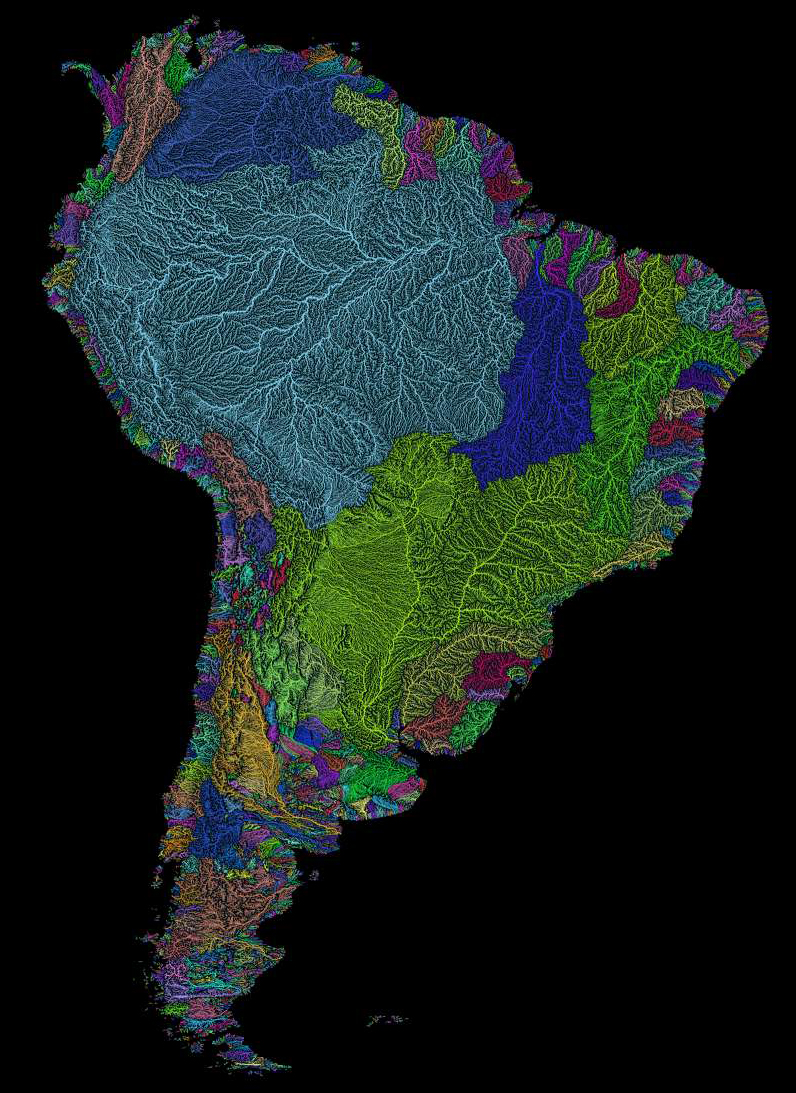 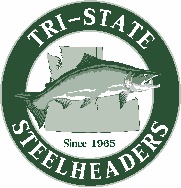 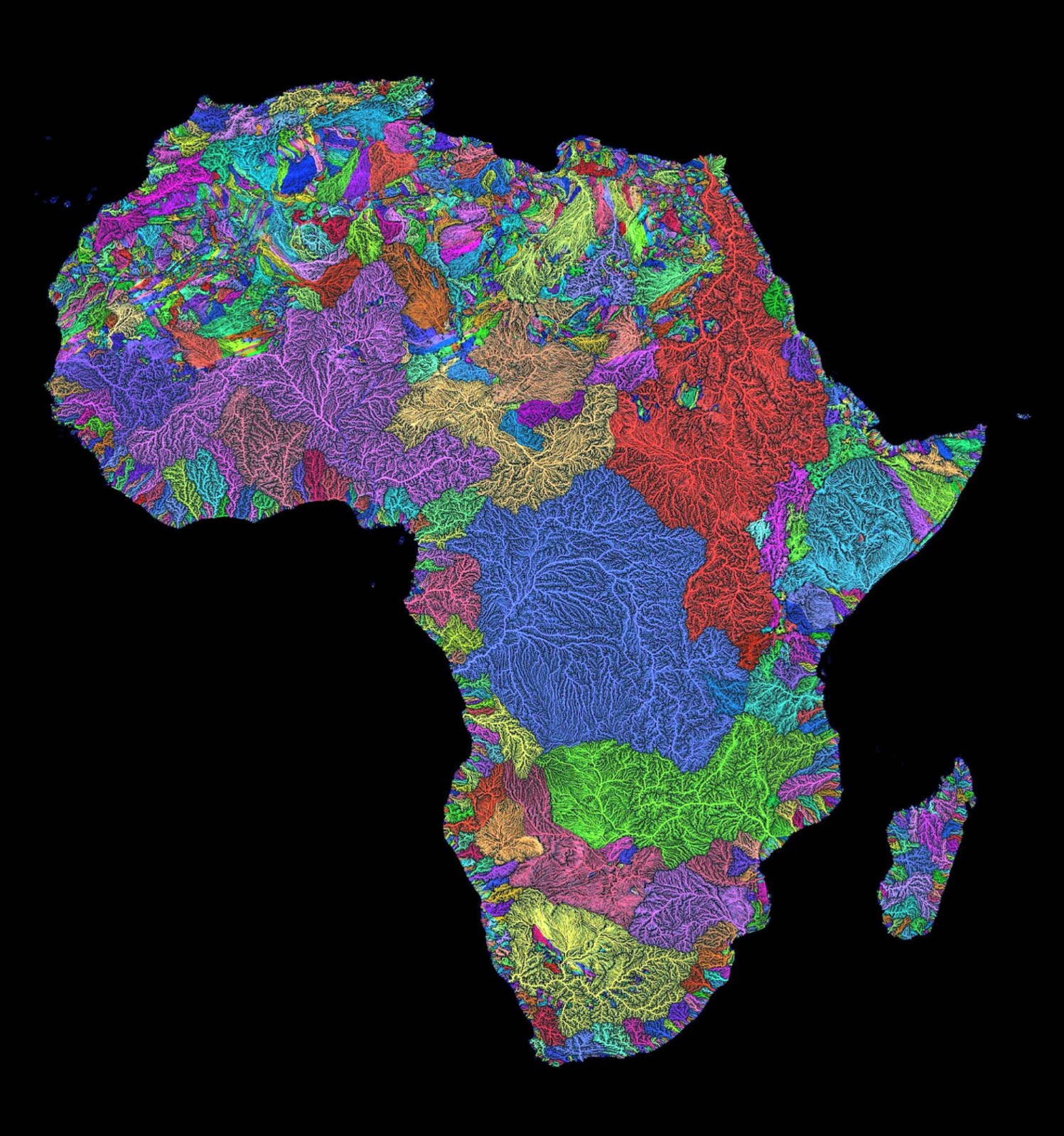 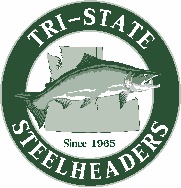 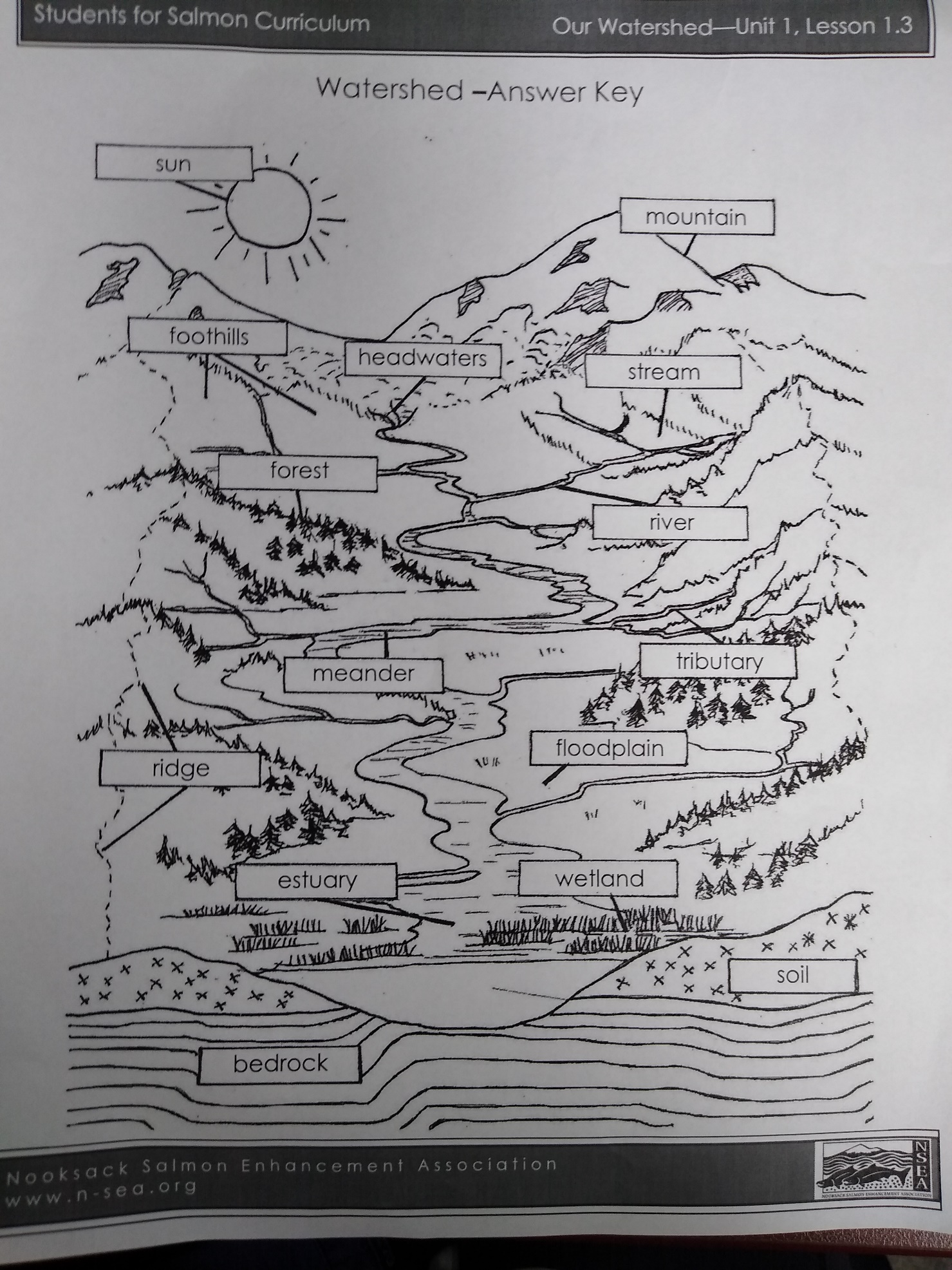 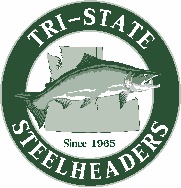